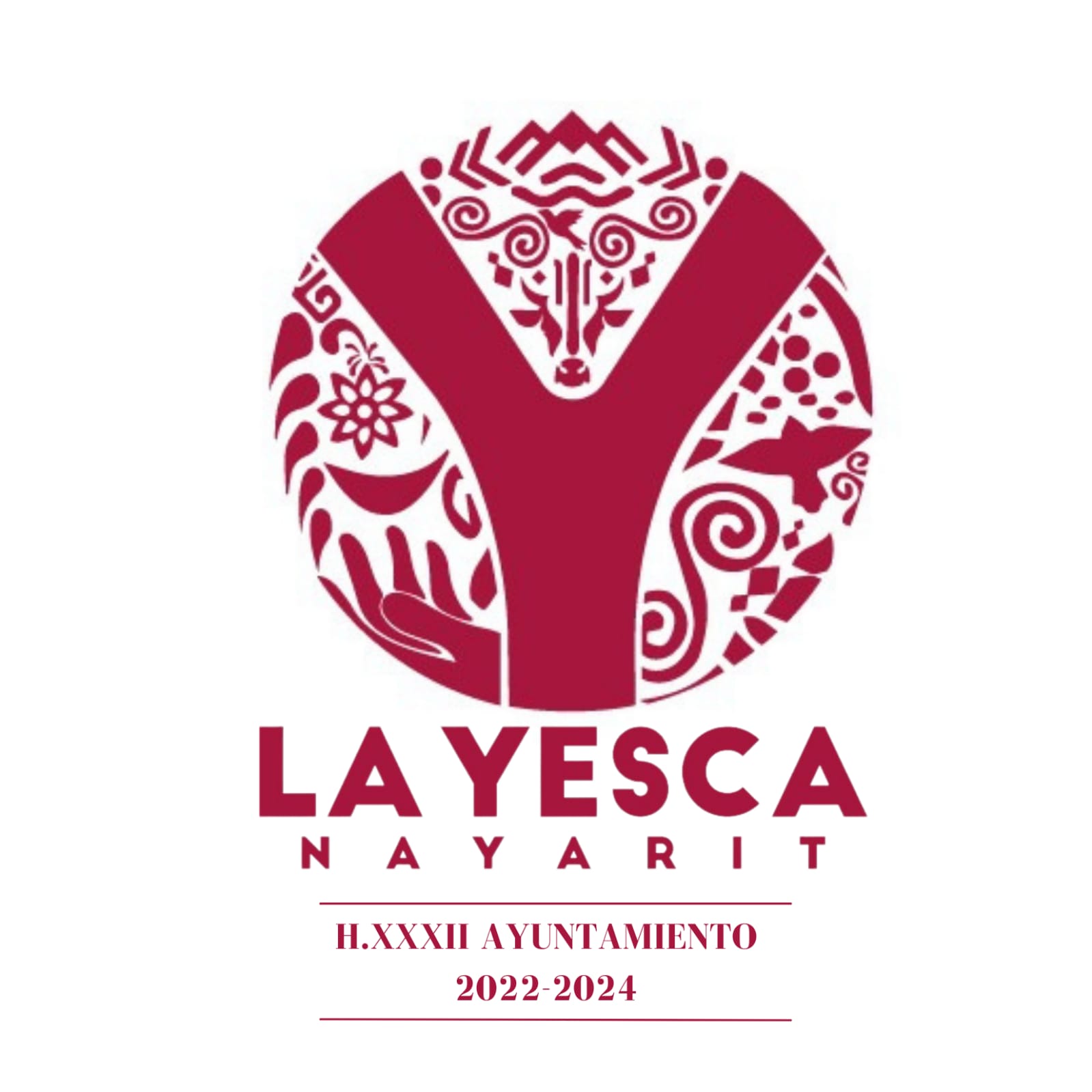 Organigrama
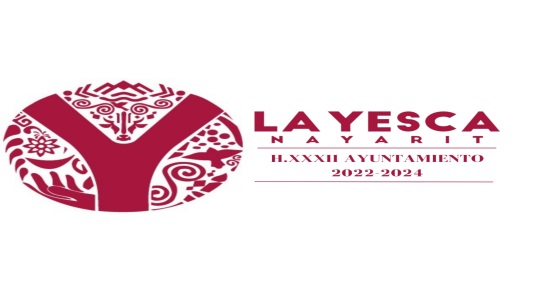 CABILDO
C. Reyna Lucia De Haro De La Cruz 
Presidente Municipal
C. Rosa Elena Reyes Jiménez 
Sindico  Municipal
Cortez Rodríguez Raymundo
REGIDOR DEM 1
Miramontes  Frausto Deyanira
REGIDOR DEM 3
González De La Cruz Ema
REGIDOR DEM 4
De La Cruz Escalante Nayeeli Daena
REGIDOR DEM 2
Mora Reyes Daena Elizabeth
REGIDOR DEM 2
Muñoz Carrillo  Paola  Fabiana
REGIDOR DEM 5
Pereyra Zamora Fidela
REGIDOR DEM 5
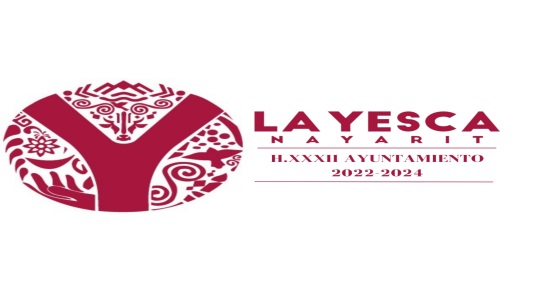 Ayuntamiento
Miramontes  Frausto Deyanira
REGIDOR DEM 3
González De La Cruz Ema
REGIDOR DEM 4
Cortez Rodríguez Raymundo
REGIDOR DEM 1
Pereyra Zamora Fidela
REGIDOR DEM 5
De La Cruz Escalante Nayeeli  Daena
REGIDOR DEM 2
Mora Reyes Daena Elizabeth
REGIDOR DEM 2
Muñoz Carrillo Paola  Fabiana
REGIDOR DEM 5
C. Lauren Estrada Estrada
Asistente de Regidores
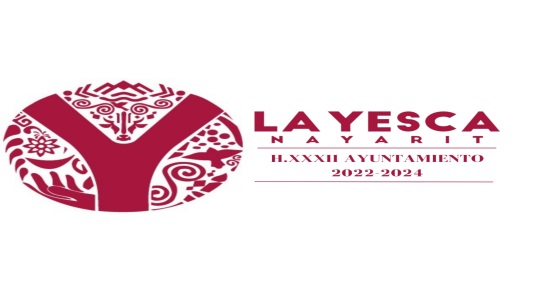 DEPENDENCIAS
C. Reyna Lucio De Haro De La Cruz
Presidente Municipal
Cabildo
C.D. Neri Jesús  Pérez Sandoval
Secretario De Ayuntamiento
Lic. Frida Patricia  Rodríguez García 
Contralor Municipal
BIGO. José Luis Ixtlapale Gutiérrez
Tesorero Municipal
C. Grecia Guadalupe Rojas Montes
Directora de  Registro Civil
Lic. Marcos Alberto González Hernández 
Director de Unidad Jurídica
L.D. Omar Lenin Hinojosa Fregoso 
Director de Bienestar Social
Arq.  Sergio Arturo  Ortega
Ramírez Director de Obras Públicas.
Lic. Heidi Graciela Córdova Rodríguez
Directora de Instituto de Transparencia
C. Camerina Frausto Villegas
Directora de Instituto de la mujer
C. Luis Junior  Muñoz De La Cruz
Director de Desarrollo Rural y S.
C. Carlos Alberto Sandoval Gallardo
Director de Turismo y Difusión
C. 
Director de Servicios Públicos
C. Jorge Luis Isiordia Márquez
Director  de Seguridad Publica
Lic. Juan Antonio Rodríguez Ramírez
Director de Desarrollo Urbano
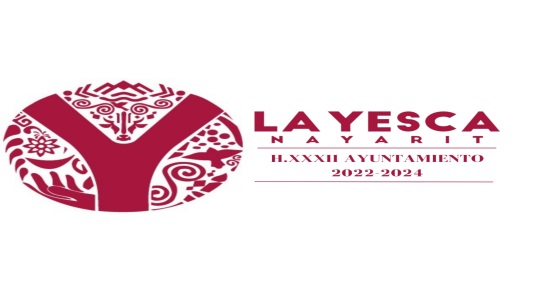 SINDICATURA
C. Rosa Elena Reyes Jiménez
Síndico Municipal
C. Jesús Adrián Flores Reynoso
Asesor Jurídico
C. Perla Geraldine Montes Sánchez 
Secretario Administrativo B
C.  Joel Beltrán Villegas
Secretario Administrativo A
C. Arturo Flores Ríos
Chofer
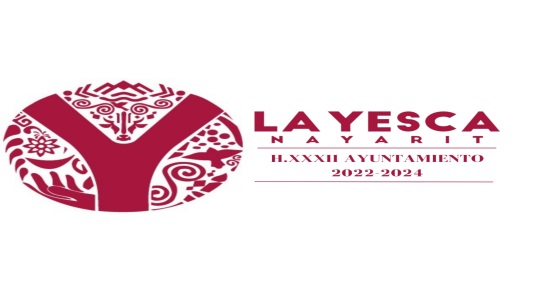 PRESIDENCIA
C. Morales Muñoz Citlalli Esmeralda
Secretario Particular
C. De Haro De La Cruz Reyna Lucia Presidente Municipal
C. Iris Guadalupe Ochoa Cortes
Asesor de Presidencia
C. Aguilar Quintana Enrique
Asesor de Presidencia
C. Médeles González Erick Ismael
Chofer
C. Ana Gabriela Rosales Ayala
Secretaria de presidencia
C. Mendoza Luna Ma Del Refugio
Recepcionista
C. Miriam Lizeth Castañeda Flores
Secretaria  de Presidencia
C. Mario Hermoso Montalvo
Velador
C. Miramontes  Raquel
Intendente
C. José Gpe. Haro Fregoso
Velador
C. Julia De La Rosa  Muñoz
Intendente
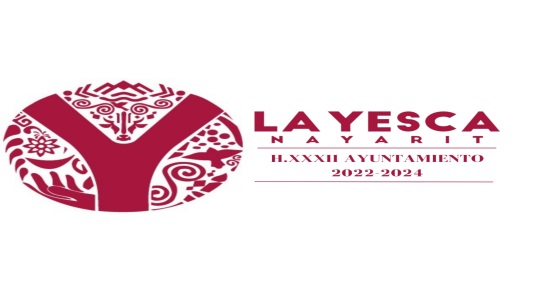 SECRETARIA DEL AYUNTAMIENTO
C. Neri Jesús Pérez Sandoval
Secretario de Ayuntamiento
C. Alondra Del Real Rojas
Asistente de Secretaria
C. Rosa Icela Contreras Frausto
Asistente  de Secretaria
C. Saúl Rentería Venegas
Coordinador de Archivos
C. José Manuel Marín Mendoza
Enlace de Acción  Ciudadana
Puente de Camotlan
C. Martha Irasema Ruiz Lozano
Aux. Comité De Acción Ciudadana
 La Yesca
C. Vanessa Veridiana  Rosales Valenzuela
Enlace de Apoyo Social Puente de camotlan
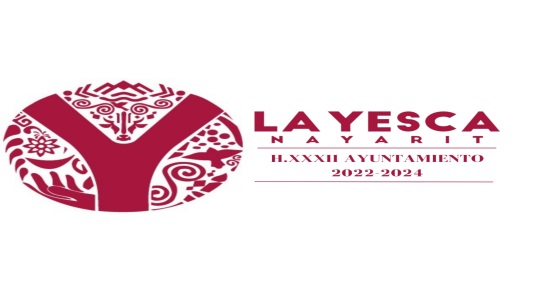 SECRETARIA DEL AYUNTAMIENTO
C. Neri Jesús Pérez Sandoval
Secretario de Ayuntamiento
C.  Anabel Rojas Castañeda
Delegado Huajimic
C. J José De La Rosa De La Cruz
Delegado Gpe. ocotan
C. Araceli Serrano Martínez Delegado Puente de Camotlan
C. Héctor Oswaldo Villagrana Santana
Delegado La Manga
C. María del rosario González arenas
Secretaria Huajimic
C. Karen Aidee Breceda Bañuelos
Secretaria Puente de Camotlan
C. Elizeth Médeles Salazar Secretaria La Manga
C. Yuri Lizbeth De La Cruz Muñoz
Secretaria  A Gpe. Ocotán
C. Ezequiel Loera Reyes
Delegado Apozolco
C. Isela  Valdivia Pérez
Delegado Amatlan de Jora
C. Heresmida Castañeda Arellano
Delegado Cortapico
C. Marisa  Lamas Haro
Secretaria  Cortapico
C. Fermín Carrillo López 
Juez Auxiliar  Cerro De Los Pinos
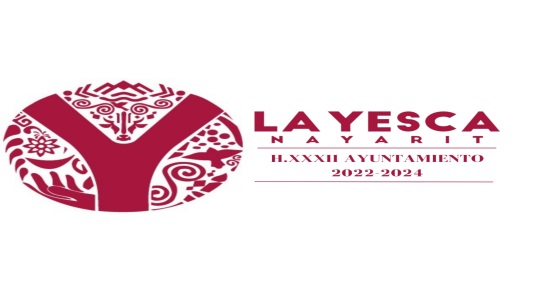 SECRETARIA DEL AYUNTAMIENTO
C. Neri Jesús Pérez Sandoval
Secretario de Ayuntamiento
C. Olegaria Carrillo Murillo
Bibliotecaria Gpe. Ocotan
C. Susana Celaya Arellano 
Bibliotecaria La Yesca
C. Adelaida De La Cruz Trinidad
Bibliotecaria Huajimic
C. Irma Quintanilla Gamboa Bibliotecaria Amatlan
C. Juan Arturo Rosales Sandoval  
Bibliotecario P. de Camotlan
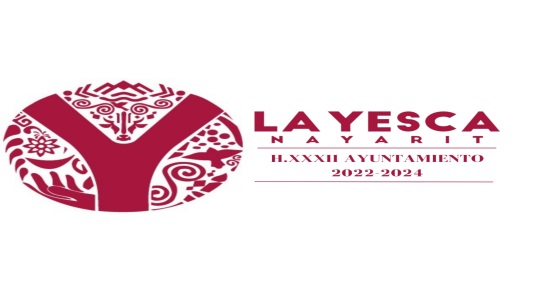 SECRETARIA DEL AYUNTAMIENTO
C. Neri Jesús Pérez Sandoval
Secretario de Ayuntamiento
C. Marcos Antonio Salazar Lopez
Juez Auxiliar  La Cuchilla
C. Maximiliano Carrillo De La Cruz 
Juez Auxiliar  22 de Enero
C. Aurora Lizbeth Bañuelos Pérez
Juez Auxiliar  Ranchos Unidos
C. Salazar Flores Alejandro
Juez Auxiliar  El Pinalillo
C. Antonio González Castañeda
Juez Auxiliar  El Carrizal
C. Asucena Muñoz Eleuterio
Juez Auxiliar  El Mezquite
C. Noé José Pérez Flores
Juez Auxiliar  El Tlacuache
C. Raudel Bañuelos  López                          Juez Auxiliar  San Pelayo
C. Arturo Gonzalez Hernandez                            Juez Auxiliar  La Cienega
C. Abelino Lopez De La Cruz              Juez Aux. Platanar  de los López
C. Brian Octavio Haro Valdivia
Juez Auxiliar  Las Higueras
Juana Flores Vázquez                     C. Juez Auxiliar  El Fortín
C. Gumaro Uribe Orozco                      Juez Auxiliar  Paso de San Juan
C. Juan Pablo Lara Caloca
Juez Auxiliar  Popota
C. Ezequiel Castañeda Cortes
Juez Auxiliar  El Pinole
C. Miguel Ángel Cano Brión
Juez Auxiliar  La Playa
C. Socorro Guzmán Corona
Juez Auxiliar  Los Encantos
C. Ismael Díaz Benítez
Juez Auxiliar Los Encinos
C.  Graciela Peña Jara 
Juez Auxiliar Tatepuzco
C. Socorro Rocio Arenas Herrera
Juez Auxiliar  Manga Larga
C. Lorena Jiménez Loera
Juez Auxiliar  El Izote
C. Fortunato Llamas Macías          Juez Auxiliar  Cueva Blanca
C. Samuel Robles Rodríguez 
Juez Auxiliar  Juanacaxtle
C. Graciela Amaya  Jara                                           Juez Auxiliar  Hacienda de A.
C. José Manuel Moreno Gurrola
Juez Auxiliar  Las Jaras
C. J. Asencion Rodríguez Arellano
Juez Auxiliar  San Juan Iztapalapa
C. Celestino García  Arellano                                      Juez Auxiliar  Palmillas
C. Antonio Muñoz De La Cruz
Juez Auxiliar  Las Palomas
Efrén López Valdivia
Juez Auxiliar  La Sierra
C. Venustiano González De La Cruz   Juez Auxiliar  El Trapiche
C. Castañeda Flores María Guadalupe                                               Juez Auxiliar  Sauz De Los Hernández
Isabel Ma. Vázquez De La Rosa 
Juez Auxiliar  Chapalilla
C. Jesús Manuel Biramontes Delgado                                            Juez Auxiliar  El Pinal
TESORERIA
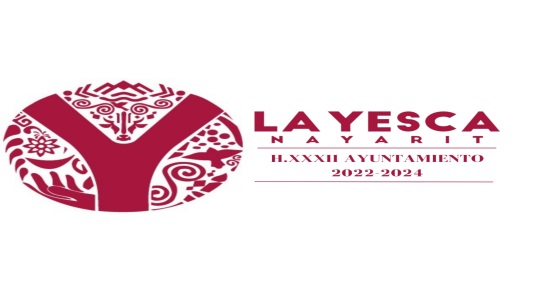 BLGO. José Luis Ixtlapale Gutiérrez 
Tesorero Municipal
Lic. Irma Eugenia Castellanos Hermosillo
Dirección  de contabilidad
C.  Ma Arcadia  Fregoso Aguirre 
 Jefa de Recursos Materiales
L. C. Diego Armando casillas Enciso
Jefe de Recursos Humanos
C. Yeraldin Castillo Mendoza 
Jefa de Ingresos
Lic. Víctor Manuel Sandoval Muro
Jefe de Control Presupuestal
C. Viviana Zambrano Ávila Auxiliar de Ingresos
L.C. Gregorio García Chávez
 Jefe de Recursos Financieros
C. Ma. Santos Carrillo González
 Auxiliar de Ingresos Huajimic
C. Marlenne Zambrano Polanco
 Auxiliar de Ingresos La Yesca
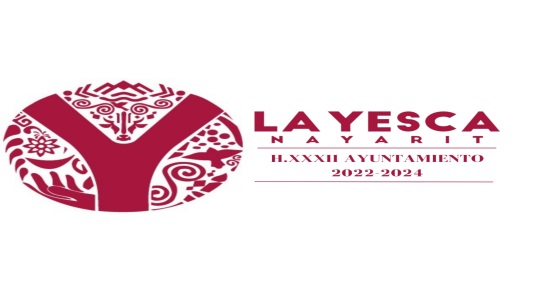 CONTRALORIA Y DESARROLLO ADMINISTRATIVO
Rodríguez García Frida Patricia
Contralor Municipal
C. Iván Pérez Pérez
Unidad de Investigación
C. Cynthia Alejandra Jiménez Villegas
Unidad de Contraloría Social
C. Clarissa Yeraldi Prado Tapia
Unidad Substanciadora
C. Luis Humberto Dorado Gamboa
Jefa del Dpto. de  Auditoría Interna
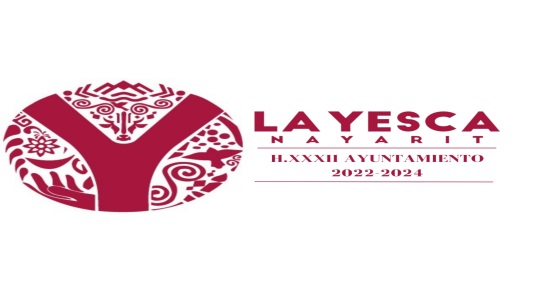 REGISTRO CIVIL
C. Grecia Guadalupe Rojas Montes
Directora Registro Civil
C. Delfina Cisneros González Oficial Registro Civil   Puente de camoltan
C. Rubén Junior Lozano Polanco
Oficial Registro Civil   La Yesca
C.  Andrea Sandoval Polanco Oficial de Registro Civil Amatlan de Jora
C. Amelia Quintanilla Gamboa Oficial Registro Civil  Huajimic
Brenda Muñoz Muñoz 
 Registro Civil  Guadalupe Ocotán
C. América  Magdali  García González
Oficial  Registro Civil  Apozolco
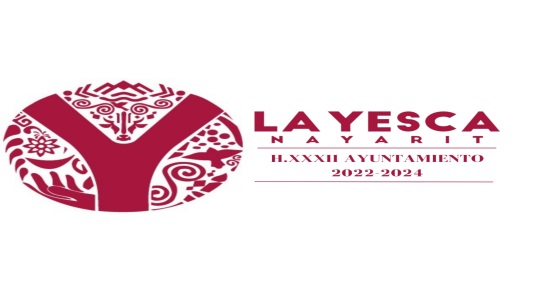 UNIDAD JURIDICA
Lic. Marcos Alberto González Hernández 
Director  Asuntos Jurídicos
C. Mares González Jorge Armando
Auxiliar Administrativo A
C.  Xxx xxx xx 
Asistente Administrativo B
BIENESTAR SOCIAL
L.D. Omar Lenin  Hinojosa Fregoso
Director de Bienestar Social
C. Lisandro González Carrillo
Coordinadora de Salud
C. Abel Pacheco Muñoz
Coordinador de Asuntos Indígenas
C. Héctor Francisco Pérez Corona
Coordinador de Deporte
C. Efrén Carrillo Eleuterio
Coordinador de Educación
Lic. Wendy Gómez Flores
Enfermera
C. Ángel Segura Ramírez
Auxiliar En Educación Pte. De Camotlan
C. Erika Jazmín Arias González  
Auxiliar de Deporte Apozolco
C. Jorge Armando Muñoz Carrillo 
Auxiliar De Asuntos Indígenas
C. Araceli Luna Chávez
Auxiliar de Salud
Lic. Ubaldo Vázquez Vázquez
Maestro en Educación Gpe. Ocotán
C. Rosarino García Reyes
Auxiliar De Deporte Apozolco
C. Roberto Sandoval Salcido
Chofer de Ambulancia La Yesca
Lic. Juan Antonio Esparza Mercado
Maestro En Educación Amatlan De Jora
C. Carolina Lara González
Auxiliar De Deporte Huajimic
C. Javier Mota Luna 
Chofer de Ambulancia La Yesca
C. José Rubén Conchas Arteaga
Apoyo En Educación
C. Juan Fredi Carrillo Ventura 
Auxiliar De Deporte Gpe. Ocotán
C. Francisco Zambrano Jiménez
Empleo Eventual
C. Daniela Josefina Gutiérrez Álvarez
Empleo Eventual
C. Luis Armando De La Cruz Valdez
Empleo Eventual
C. Matiana García Contreras 
Empleo Eventual
C. Guadalupe Lizeth Gómez Hernández
Empleo Eventual
C. Karla Gabriela Madrigal Villegas
Empleo Eventual
C. María Guadalupe González Bueno
Empleo Eventual
C. Irma Lizeth Cuevas Becerra
Empleo Eventual
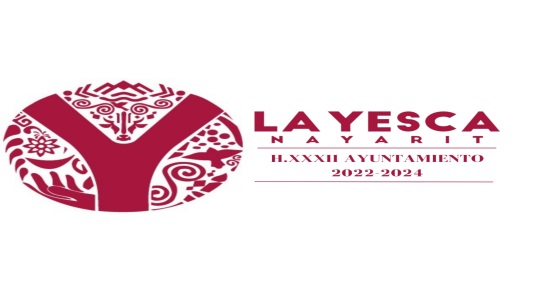 OBRAS PUBLICAS
Sergio Arturo Ortega  Ramírez
Director de Obras Publicas.
C. Guillermo  Camba Vergara
Jefe de Normatividad y Licitaciones
C. Francisco Javier Navarrete Reyes
Supervisor de Obras
C. Vacante
Analista De Precios Unitarios
C. Vicente Silva Cortez
Supervisor de Obras
Marín Mendoza José Manuel
Asistente de obras
C. Gilberto Hernández Corona
Supervisor de Obras
C. Susana Guadalupe Valdez Balbuena
Asistente Administrativo
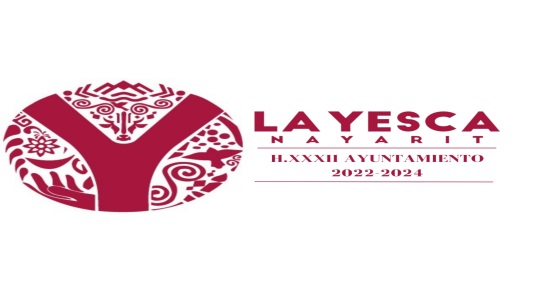 SERVICIOS PUBLICOS
C. Vacante
Director de Servicios Públicos
C. Luis Humberto González Romero
Enc. De Alumbrado Público Apozolco
C. Juventino Hernández Abrego
Jardinero Puente de Camotlan
C. Ma Auxilio Delgado Diaz
Jardinero Puente de Camotlan
C. Baltazar Pérez Márquez
Recolector de Basura Huajimic
C. Maurilia Parra Rivera
Enc. De Alumbrado Público Huajimic
C. Macías Miramontes Roció
Enc. De Alumbrado Público  Cortapico
C. Cirila Chema González 
Jardinero Puente de Camotlan
Gerardo Márquez Pacheco
Recolector de Basura Huajimic
C. Alfredo Jiménez González
Chofer Recolector de Basura  La Yesca
C. Miguel Ángel Lozano Velázquez
Recolector de Basura La Yesca
C. Cruz Macías Alejandro
Recolector de Basura Apozolco
C. Refugio Pérez Pérez
Chofer Recolector de Basura La Yesca
C. Ronaldo Santana Isais
Chofer Recolector de Basura  Huajimic
C. Salvador  Chema González
Recolector de Basura P. de Camotlan
C. Martin Pérez Iñiguez
Chofer Recolector de Basura Apozolco
C. Emilio Carrillo Rojas
Recolector de Basura puente de camotlan
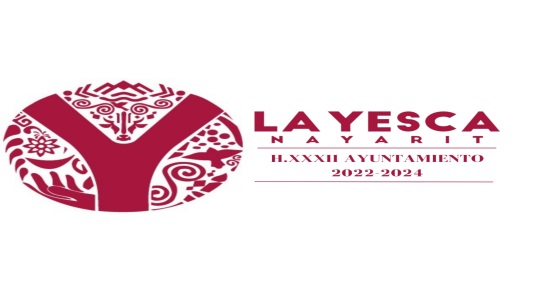 SERVICIOS PUBLICOS
C. Vacante
Director de Servicios Públicos
C. Armando Álvarez Cortez 
Brigadista C L a Yesca
C. Azucena  Quintanilla  Montoya 
Brigadista C Huajimic
C. María del Rosario Iñiguez Iñiguez
Brigadista A La Yesca
C. Sebastián De La Cruz Muñoz
Brigadista C gpe ocotan
C. María Imelda Domínguez González                                                         Brigadista C Puente de Camotlan
C. Vázquez Carrillo Gregorio
Brigadista A  Guadalupe Ocotán
C. Rocio Hortencia Arias  Flores
Brigadista C Apozolco
C.  Federico Villagrana Romero 
Brigadista C Puente de Camotlan
C. Benigna Cruz Polanco
Brigadista A Apozolco
C. Heidy Adriana Pérez Iñiguez
Brigadista C Apozolco
C. Florentina Carrillo De La Cruz
Brigadista C. Gpe. Ocotán
C. Yesica Domínguez González
Brigadista B Puente de camotlan
C. Janet Pérez Pérez
Brigadista C Apozolco
C. Arturo Uribe Delgado
Brigadista C. Puente de Camotlan
C. Venancio  Carrillo Contreras
Brigadista B Gpe. Ocotán
C. Sebastiana Hernández rodríguez  
 Brigadista C La Yesca
C. Carlos de Jesús Serrano Montes
Brigadista B Huajimic
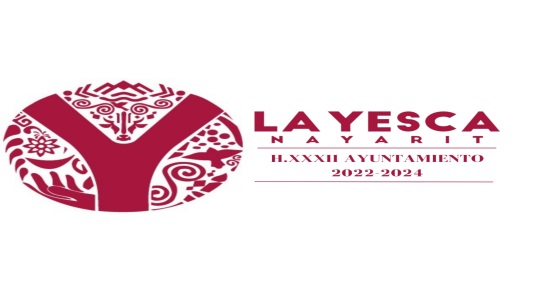 SERVCIOS PUBLICOS
C. Vacante
Director de Servicios Públicos
C. . Rosalino Garcia Reyes 
Coordinador de Brigada
C. Reynalda Mendoza Vera
Brigadista D Puente de Camotlán
C. Jesús Adalberto Eleuterio De La Cruz
Brigadista D Gpe Ocotán
C. Jorge Antonio Sandoval Benavides 
Brigadista E  Puente de Camotlan
C. Norma Guadalupe Salamanca Rodríguez 
Brigadista D Apozolco
C. Víctor Manuel Castañeda Cortez 
Brigadista  D Cortapico
C. Robertina Murillo Villegas 
Brigadista D Puente de Camotlan
C. Eduardo Rubio Cervantes
Brigadista E La Manga
C . Presciliano Guzmán Iñiguez 
Brigadista D Apozolco
C. Ramiro Haro Jiménez 
Brigadista D Cortapico
C. María Chema González 
Brigadista D Puente de Camotlan
C. José Manuel Llamas Velázquez 
Brigadista E La Manga
C. Faustino De La Cruz García 
Brigadista D Huajimic
C. Vacante
Brigadista  D
C. Roberto Muñoz López 
Brigadista D Gpe. Ocotán
C. Luis Alberto García Villagrana 
Brigadista D Huajimic
C. Rigoberto Bañuelos López
Brigadista E Amatlan de Jora
C. Yolanda Delgado Marín 
Brigadista D La Manga
C. Rubén Vázquez De La Cruz
 Brigadista D Gpe. Ocotán
C. Ma. Elena Franco Mercado
Brigadista D Puente de Camotlan
C. María Rosa Haro Arellano
Brigadista D Amatlan  de Jora
Olivero Paredes Jiménez 
Brigadista E Amatlan de Jora
C. Fabián Macías Vargas 
Brigadista D Puente de Camotlan
C. Ma. De Jesús Villareal Bañuelos 
Brigadista E Amatlan de Jora
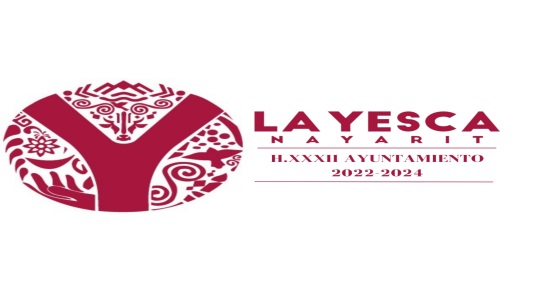 TURISMO
C. Carlos Alberto Sandoval Gallardo
Director de Turismo
C.  Epistolo González González
Diseño Grafico
C. Dagoberto Robles González
Fotógrafo
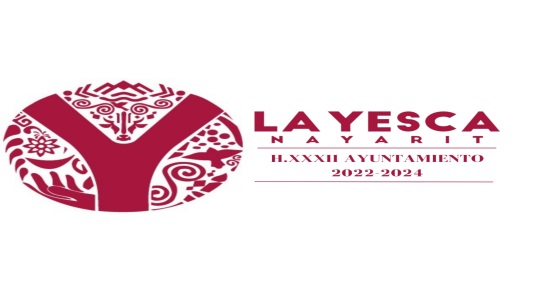 DESARROLLO RURAL Y SOCIAL
C. Luis Junior  Muñoz De La Cruz
Director Desarrollo Rural y Social
C. Ismael Salvador Ortiz
Secretario
C. Carlos Zamora Estrada
Asistente Administrativo
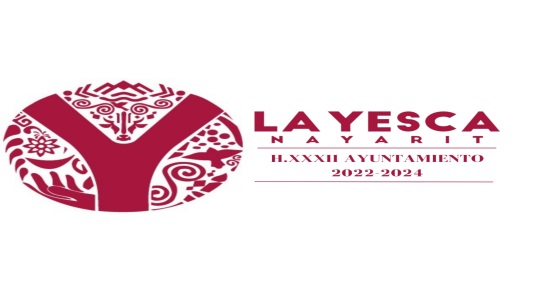 UNIDAD  DE TRANSPARENCIA Y ACCESO A LA INFORMACION
Lia. Heidi Graciela Córdova Rodríguez
Directora de la Unidad de Transparencia
Lic.. Adolfo Ángel Sandoval Muro
Auxiliar de Transparencia
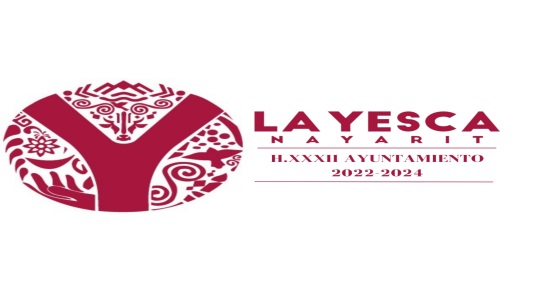 INSTITUTO DE LA MUJER
C. Camerina Frausto Villegas
Directora Instituto de la Mujer
C. Erika Marlen González Márquez
 psicóloga
DESARROLLO URBANO
Blgo. Christian Eduardo Hernández Franco
Coordinador De Medio Ambiente
Lic. Juan Antonio  Rodríguez Ramírez
Director  De Desarrollo Urbano
C.  Omar Kayam Gutiérrez Conchas
Comandante A
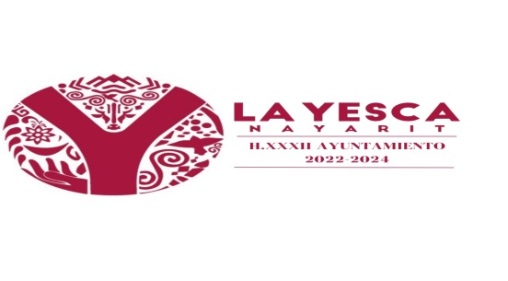 SEGURIDAD PUBLICA
C. Heriberto Carillo De La Cruz 
Comandante B
C. Jorge Luis Isiordia Márquez
Director de Seguridad Publica
C. Francisco David Nolasco Gómez
Comandante C
C. Modesto Medina Soto
Enlace Administrativo A
C. Armando Lopez De La Cruz 
Coordinador de Protección Civil
C . Eliseo Márquez Fregoso
Brigadista de Protección Civil
C. Eduardo Carrillo De La Cruz
Agente
C. Cándido De La  Cruz Murillo
Agente
C. Dasy Jaqueline Díaz Gutiérrez
Brigadista de Protección Civil
C. Anselmo Hernández Orozco
Brigadista de Protección Civil
C. Samuel Salcedo Zamano
Agente
C. Víctor Manuel  Fragoso Silva
Agente
C. Glafira González González
Brigadista de Protección Civil
C. José Guadalupe De La Cruz Muñoz
Agente
C. Jesús Giovanni Sánchez Estrada
 Brigadista de Protección Civil
C. Normalo Fernández Fernandez
Brigadista de Protección Civil
C. Alejandra  Judith Bernal López
Agente
C. Joel Eleuterio De La Cruz
Agente
C.Tamayo Fernandez Fernandez Brigadista de Protección Civil
C. José Guadalupe Sánchez Carrillo 
Agente
C. Jacobo Eligio Galicia Brigadista 
Brigadista de Protección Civil
C. Héctor Muñoz Eleuterio
Agente
C. Gertrudis Fernandez Fernandez 
Brigadista de Protección Civil
C. Alejandra Yareli Villa Cabrera 
Agente
C. Gilberto Corona Bernal
Agente
C. Celedonio Martínez González
Brigadista de Protección Civil
C.  Pedro Carrillo De La Rosa
Agente
C. Florentino González Carrillo
Agente
C.  Ariana Carely Mora Solís
Agente
C. Jaime de la Cruz Murillo
Agente